Рука развивает мозг
Истоки способностей и дарований детей находятся на кончиках пальцев.
  В.А. Сухомлинский
Мелкая моторика
Тренируем пальцы – развиваем речь
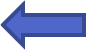 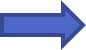 Человечек Пенфилда
Почему так важно для детей развитие тонкой моторики рук? Дело в том, что в головном мозге человека, центры, отвечающие за речь и движения пальцев рук расположены очень близко. Стимулируя тонкую моторику и активизируя тем самым соответствующие отделы мозга, мы активизируем и соседние зоны, отвечающие за речь.
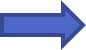 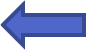 Исследования М. М. Кольцовой доказали, что каждый палец имеет представительство в коре больших полушарий мозга. Она отмечает, что есть все основания рассматривать кисть руки, как орган речи - такой же как артикуляционный аппарат. С этой точки зрения проекция кисти руки есть ещё одна речевая зона. Развитие тонких движений пальцев рук предшествует появлению артикуляции слогов. Благодаря развитию пальцев в мозге формируется проекция "схемы человеческого тела", а речевые реакции находятся в прямой зависимости от тренированности пальцев.
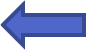 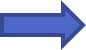 Развитие кисти руки
0-1 месяц:
Кисть руки сжата. Хватательный рефлекс. Ребенок хватает палец, который кладут в его руку и не отпускает его.








3 - 4 месяца:
Хватательный рефлекс начинает угасать, так что ребенок может выпустить предмет, если взрослый забирает его. Хватает ладонью, а также средним, безымянным пальцами и мизинцем, но не делает этого большим и указательным пальцами. 
Вытягивает кисть руки, чтобы взять предмет. Иногда, когда ребенок хватает что-нибудь, он держит этот предмет боком (вкось).
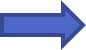 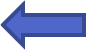 5-6 месяцев:
Держит достаточно большой предмет обеими руками. Отпускает предмет. Держит предметы всей ладонью руки и всеми пальцами, обхватывающими предмет. Может переложить игрушку из одной руки в другую. Бьет ложками и т.п. по столу - вверх и вниз.








8-9 месяцев:
Играет в игры типа "дай-возьми". 
Может держать по кубику в каждой руке и ударять ими друг о друга. 
Получает удовольствие от бросания предметов на пол. Берет предметы (например, кубик) пальцами. Крутит и поворачивает предметы, которые он рассматривает.
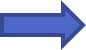 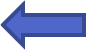 1 год:
Держит маленькие предметы большим и указательным пальцами (хватка "щипцами"). 
Получает удовольствие от игры с различными окружающими его предметами. 
Хватает сверху, тыльной стороной ладони наружу (хватка сверху). 
Двигает руками, поворачивая их внутрь.




1 год и 6 месяцев:
Нарочно роняет предметы. Пытается бросить мяч. Строит "башню" из трех кубиков. 
Держит ложку, ухватив ее поперек ручки. Двигает руками, поворачивая их внутрь. 
В состоянии самостоятельно есть, но много проливает. Держит мел и ложку поперек. 
Строит "башню" из шести кубиков. 
Бросает мяч в определенном направлении.
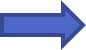 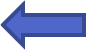 2 года и 6 месяцев:
При рисовании держит карандаш правой рукой поперек него, но часто с выпрямленным указательным пальцем. 
Адекватным образом выпрямляет пальцы, когда берет предмет. 
Удерживает большой мяч обеими руками, прижимая его к груди.

3 года:
Наливает воду в кружку. 
Строит "башню" из восьми кубиков. 
Держит карандаш высоко "перекрестной" хваткой.

3 года и 6 месяцев:
Рисует всей рукой и крепко удерживает мелок. Ловит мяч обеими руками.
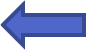 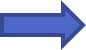 4 года:
Начинает совершать движения кистью и пальцами.
Держит карандаш или ловит пальцами и поворачивает кисть руки наружу, когда рисует. 
Ловит большой мяч. Ловит маленький мяч, делая руками "чашку". 
Часто знает, какая рука доминирует. Способен резать по линии. 
Наливает воду в кружку одной рукой.

5 лет:
Держит карандаш у самого основания с помощью хвата большим пальцем. 
Ударяет мячом о пол и ловит его обеими руками. 
Рисует кистью, не нажимая сильно на бумагу. 
Вытягивает руки, чтобы поймать маленький мяч. 
Вырезает зигзаги, окружности и волны. 
Бросает большой мяч и ловит его. 
Режет хлеб и намазывает масло. 
Касается большим пальцем кончиков остальных пальцев. Скрещивает большой палец поперек ладони.
Бьет большим мячом в стенку и ловит его.
Вырезает фигуры. 
Подбрасывает большой мяч в воздух и ловит его. 
Обладает развитой хваткой пальцами (большим и указательным). Есть доминирующая рука
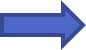 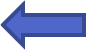 7 лет:
Обладает взрослой внешней хваткой, когда держит ложку, пишет и рисует. 
Самостоятельно нарезает продукты. Ест ножом и вилкой (руки помогают друг другу). 









Ловит маленький мяч. 
Может при письме свободно удерживать ручку. Вырезает фигуры в виде букв S, Z и спиралей.
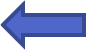 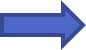 Возрастные категории являются








 приблизительными вехами того, где находится ребенок в своем развитии.
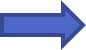 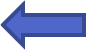 Движения руки всегда тесно связаны с речью и способствуют её развитию. Обнаружив у ребёнка отставание в развитии двигательных навыков кистей и пальцев рук, займитесь с ним пальчиковой гимнастикой.
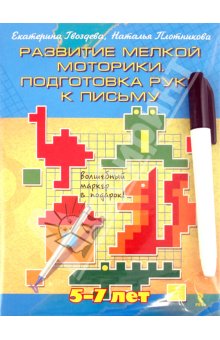 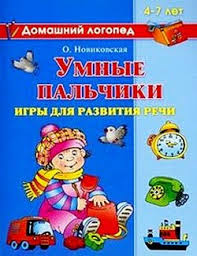 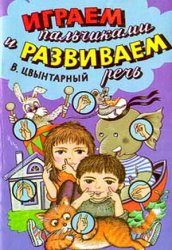 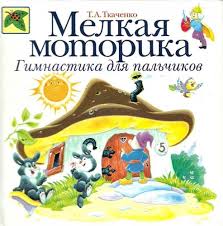 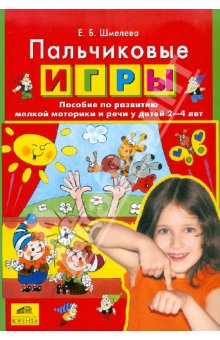 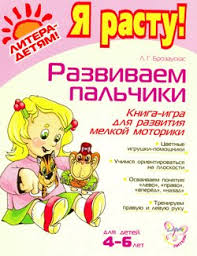 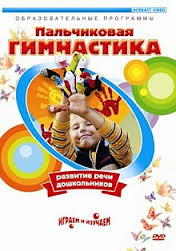 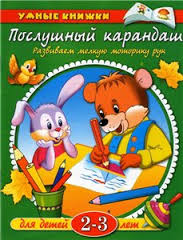 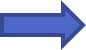 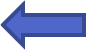 Начинать работу по развитию мелкой моторики нужно с самого раннего возраста. Уже грудному младенцу можно массировать пальчики (пальчиковая гимнастика), воздействуя тем самым на активные точки, связанные с корой головного мозга.




 

 

.
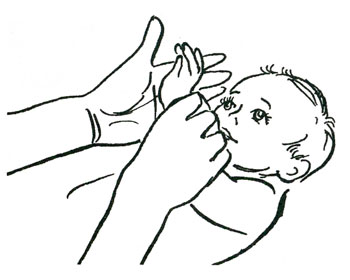 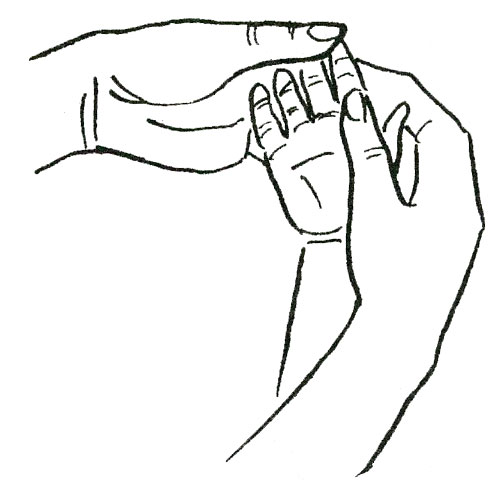 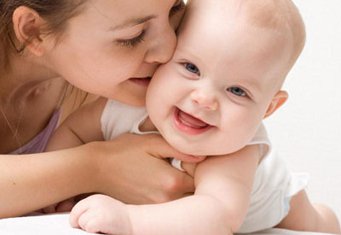 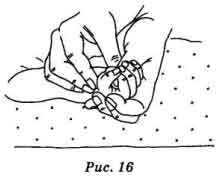 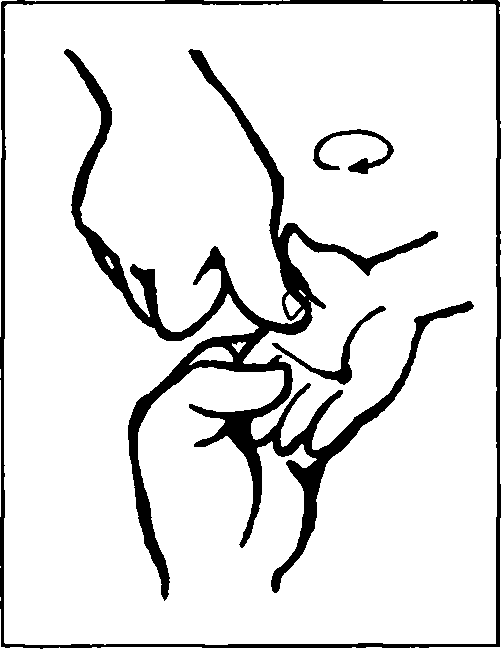 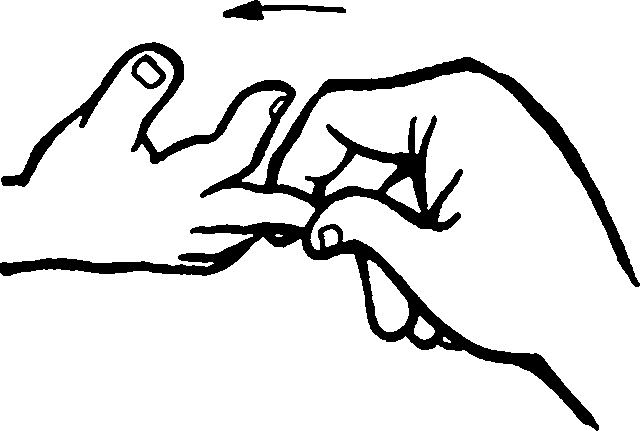 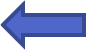 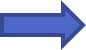 Существует множество занятий, игр и упражнений для развития мелкой моторики. Их можно разделить на следующие группы: пальчиковые игры, игры с мелкими предметами, лепка и рисование, массаж пальчиков, монтессори-игры.
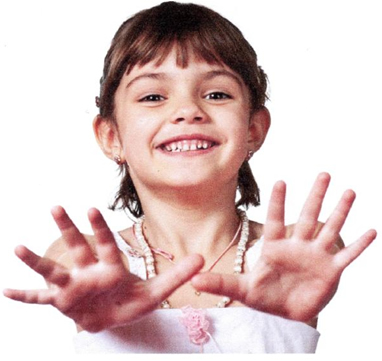 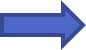 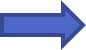